Hipermedija
Multimediji
Tehnološki fakultet
Univerzitet u Banjoj Luci
Primjer multimedijalne aplikacijeHipertekst
Hipertekst je tekst koji sadrži linkove ka drugim tekstovima
Termin je skovao Ted Nelson oko 1965. godine
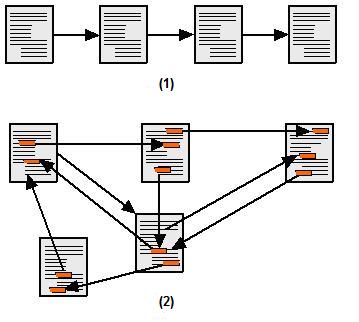 Normalan tekst
Linearan
Hipertekst
Nelinearan
[Speaker Notes: Prolazak kroz stranice hiperteksta je obično nelinearan. Ova činjenica utiče na način organizacije materijala.
Očigledno web stranica je primjer hipertekstualnog sadržaja.]
Primjer multimedijalne aplikacijeHipermedija
Hipermedija sadrži i druge tipove medija te veze između njih. 
Često sadrži i vremenski zavisne medije – zvuk i video
Primjeri:
HTML 5 aplikacije
Flash
Powerpoint
itd.
Slika: David Marshall
Definicija
Hipermedija je termin koji se odnosi na sadržaj koji obuhvata tekst, slike, zvuk, video, animacije, itd. povezan je linkovima i omogućava interakciju sa korisnikom
Naglasak je na interaktivnosti koja ne mora da bude prisutna u svakoj multimedijalnoj aplikaciji
WWW je primjer hipermedije
Generalizacija koncepta hiperteksta
Alati za razvoj hipermedije
Alati za kreiranje WWW sadržaja
HTML editori
Koristićemo Brackets (brackets.io)
Alati za razvoj multimedijalnih aplikacija
Adobe Animate
Adobe Flash
Adobe Director
Alati za kreiranje prezentacija
MS Powerpoint
LibreOffice Impress
Alati za kreiranje CD/DVD sadržaja
Alati za uređivanje teksta omogućavaju dodavanje hiperlinkova
MS Office
LibreOffice
Adobe InDesign
Adobe Acrobat
Hipermedija i WWW
HTML (HyperText Markup Language) je standardni jezik za označavanje (markup language) koji se koristi za kreiranje web stranica
Najnovija verzija je HTML5
HTML opisuje strukturu web stranice
Razdvajanje strukture od prezentacije
U ranijim verzijama standarda bilo je moguće opisivati i izgled stranice, ali ta mogućnost je napuštena
Za opis izgleda stranice koriste se druge tehnologije (CSS)
Web čitači formiraju vizuelnu ili audio stranicu na osnovu HTML fajla
Zašto je potrebno poznavati HTML?
Različiti browseri i aplikacije različito renderišu iste oznake
Firefox, Chrome, IE, Opera,...
Verzija za monitor, štampu, mobilni uređaj, Brajevo pismo, audio verzija,...
Browseri i uređaji mogu da budu različito podešeni
Browseri imaju bagove
Jedan vizuelni stil može imati različita semantička značenja
Šta znači bold tekst?
HTML elementi
HTML dokument sadrži HTML elemente koji se sastoje od tagova (oznaka) u uglastim zagradama, npr. <html>, i sadržaja elemenata
Tagovi se obično javljaju u parovima: otvarajući i zatvarajući tag
Otvarajući tag: <p>
Zatvarajući tag: </p>
<p>Tekst pasusa.</p>
Zatvarajući tag
Sadržaj elementa
Otvarajući tag
HTML elementi(nastavak)
Prazni elementi su predstavljeni neuparenim tagovima, npr. <img>
Elementi mogu imati i atribute koji se definišu u otvarajućem tagu
<img src=“lena.jpg”>
Tagovi se mogu pisati velikim ili malim slovima <HTML> je isto kao <html>
Dobra praksa je biti konzistentan
Struktura HTML dokumenta
HTML dokument počinje deklaracijom tipa dokumenta (doctype)
Kada je prisutna čitač nastoji da prati relevantnu specifikaciju jezika
Za HTML 5 je:
<!DOCTYPE html>
Struktura HTML dokumenta
HTML element može sadržati druge HTML elemente
HTML dokument ima strukturu stabla
Korijen stabla je html element
<html>...</html>
Na sljedećem nivou nalaze se elementi head i body
<head>...</head> sadrži informacije o dokumentu
<body>...</body> sadrži vidljivi sadržaj stranice
Primjer HTML dokumenta
<!DOCTYPE html>
<html>
    <head>
        <title>Naslov stranice</title>
    </head>

    <body>
        <h1>Moj prvi podnaslov.</h1>

        <p>Moj prvi paragraf.</p>
    
    </body>
</html>
Značenje tagova
Tekst između <title> i </title> je naslov dokumenta
Tekst između <h1> i </h1> je podnaslov
Podnaslovi na različitim nivoima se označavaju sa <h1> do <h6>
Tekst između <p> i </p> je paragraf
HTML atributi
HTML elementi mogu imati atribute
Atributi sadrže dodatne informacije o elementu
Atributi se uvijek zadaju u otvarajućem tagu
Atributi se sastoje iz parova ime/vrijednost: ime=“vrijednost”
Npr. jezik dokumenta se definiše sa:
<html lang=“sr”>
Važno za pretraživače i čitače ekrana
Kodovi jezika definisani u ISO 639-1
https://en.wikipedia.org/wiki/List_of_ISO_639-1_codes
Prazan element
Prazni elementi nemaju sadržaj
Predstavljaju se neuparenim tagovima
Primjer: definisanje skupa znakova
<meta charset=“utf-8”>
Prelazak u novi red
<br>
Prazan element se može zatvoriti (ali nije neophodno)
<br />
Linkovi
HTML linkovi su hiperlinkovi
Hiperlink je element, tekst ili slika na koju se može kliknuti (u nedostatku boljeg termina) i preći na drugi dokument
Linkovi se definišu pomoću taga <a>…</a>
<a href=“adresa”>tekst linka</a>
Atribut href sadrži adresu odredišta
Tekst linka je vidljivi dio linka
Uobičajeno je da vidljivi dio linka bude vizuelno ili na drugi način istaknut da bi se naznačilo da je u pitanju link
Vidljivi dio linka ne mora da bude tekst, može biti slika ili bilo koji drugi HTML element
Primjer:
<a href=“http://www.etfbl.net”>Elektrotehnički fakultet</a>
[Speaker Notes: Kažemo “u nedostatku boljeg termina” zato što se u nekim situacijama link ne bira pomoću miša. Ovo se može desiti npr. ako osobe sa invaliditetom posjećuju stranicu i, uopšte, kada se koriste netradicionalni uređaji i softver za pristup webu.]
Link na određeno mjesto na stranici
Link može da ukazuje na određeno mjesto na stranici
Potrebno je prvo definisati ciljnu lokaciju pomoću id atributa
Svaki HTML element posjeduje atribut id
<h2 id=“glava2”>Glava 2</h2>
Link na prethodno definisanu lokaciju
<a href=“#glava2”>Idi na glavu 2</a>
Možemo ići i na određeno mjesto na drugoj stranici
<a href=“stranica.html#glava4”>Glava 4 na drugoj stranici</a>
Još o linkovima
Moguće je signalizirati čitaču gdje da otvori ciljni dokument
Koristi se atribut target elementa <a>
<a href=“adresa” target=“_blank”>Otvara se u novom prozoru</a>
Moguće vrijednosti su:
_blank - Otvara ciljni dokument u novom prozoru ili kartici
_self - Otvara ciljni dokument u istom prozoru ili okviru (default)
_parent - Otvara ciljni dokument u roditeljskom okviru
_top - Otvara ciljni dokument u čitavom prozoru
imefrejma - Otvara ciljni dokument u okviru sa navedenim imenom
Slike
HTML omogućava da se u stranicu uključi slika
Slika se uključuje pomoću taga <img>
<img src=“adresa” alt=“neki tekst”>
Prazan HTML element, sadrži samo atribute
src atribut je adresa slike
alt atribut je tekst koji se ispisuje ako se slika ne može prikazati (npr. ako se koristi audio čitač)
Primjer:
<img src=“lena.jpg” alt=“Slika djevojke” width=“256” height=“256”>
Atributima width i height definisana je veličina slike
Nisu obavezni, ali dobra je praksa da se koriste kako bi se omogućilo čitaču da rezerviše prostor za sliku prije nego što se slika učita (izbjegava se treperenje ekrana)
Slike
Slike mogu biti u drugom folderu
<img src="/images/html5.gif" alt="HTML5 logo” width=“128” height=“128”> 
Ili na drugom serveru
<img src="http://www.w3schools.com/images/w3schools_green.jpg" alt="W3Schools.com"> 
Ili biti linkovi (vidjeti primjer u html_demo)...
HTML komentari
Komentari se u HTML unose pomoću tagova <!-- i -->
<!-- Ovo je komentar -->
Čitač ne prikazuje komentare
Koriste se za dokumentovanje HTML koda
Mogu se koristiti i za isključivanje dijelova HTML koda npr. kako bi se otkrile greške
Uslovni komentari definišu dio HTML koda koji će renderovati samo određeni čitač (samo za verzije Internet Explorera) 
<!-- [if IE 9]>
    <p>HTML specifičan za IE 9.</p>
<![endif]-->
Liste
Liste se koriste za organizovanje niza stavki
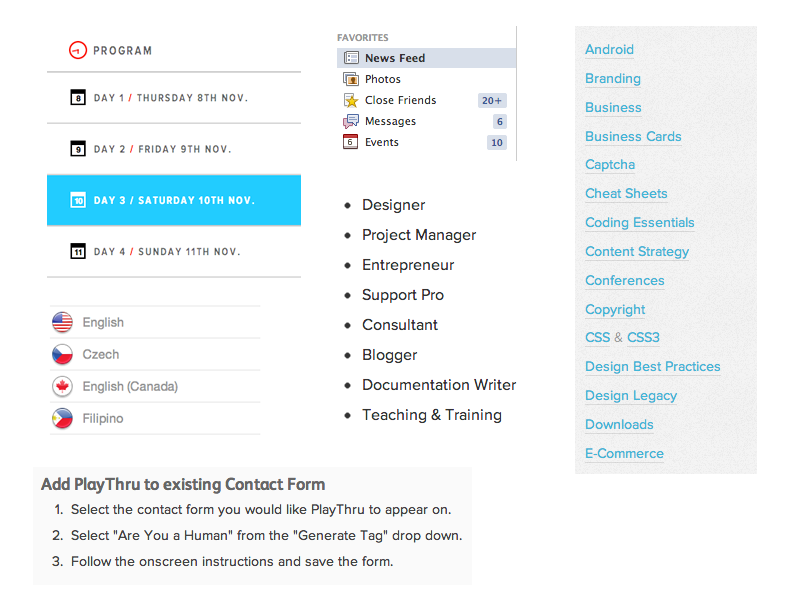 Liste (nastavak)
Neuređena lista:
Stavka liste
Još jedna stavka
<ul>
    <li> Stavka liste </li>
    <li> Još jedna stavka </li>
</ul>
Uređena lista:
Prva stavka
Druga stavka
<ol>
    <li> Prva stavka </li>
    <li> Druga stavka </li>
</ol>
Tabele
Tabelarna reprezentacija podataka
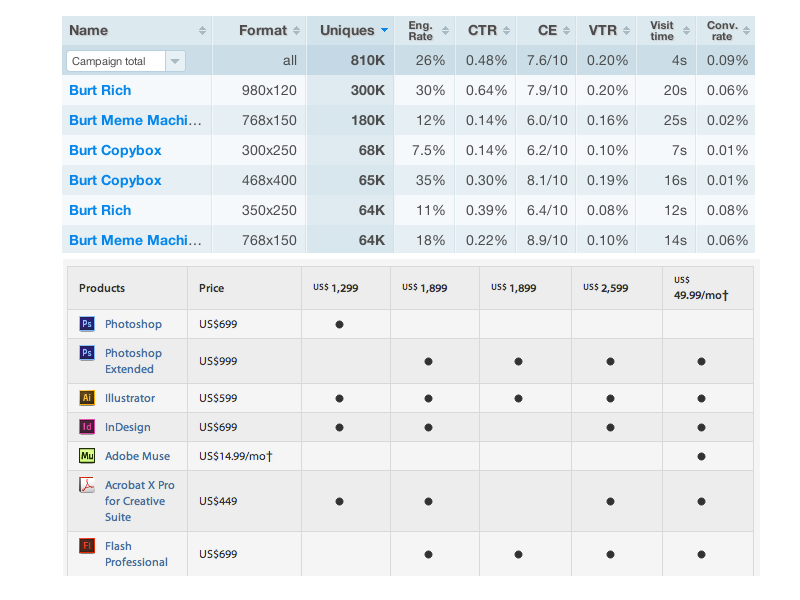 Tabele(nastavak)
<table>
     <thead>
         <tr>
            <th>Ime</th>
            <th>Prezime</th>
         </tr>
     </thead>
     <tbody>
         <tr>
            <td>Miloš</td>
            <td>Teodosić</td>
         </tr>
         <tr>
            <td>Nikola</td>
            <td>Jokić</td>
         </tr>
     </tbody>
</table>
Zaglavlje tabele – nazivi kolona
<thead> ... </thead>
Red tabele <tr> ... </tr>
Podatak u tabeli <td> ...</td>
Tijelo tabele – podaci
<tbody> ... </tbody>
Iframes
Iframe se koristi da se web stranica prikaže unutar druge web stranice
<iframe src=“adresa”></iframe>
Moguće je definisati i dimenzije iframea
<iframe src=“adresa” width=“200” height=“200”>
</iframe>
Veličina je u pikselima, ali može se zadati i u procentima
Iframe može biti odredište za link
<iframe src="demo_iframe.htm" name="iframe_a"></iframe>
<p><a href="http://www.w3schools.com" target="iframe_a">W3Schools.com</a></p> 
Korisno da se u stranicu uključi multimedijalni sadržaj (video, animacija) sa druge stranice
Literatura
http://www.w3schools.com
http://teaching-materials.org
https://www.w3.org/standards/webdesign/htmlcss